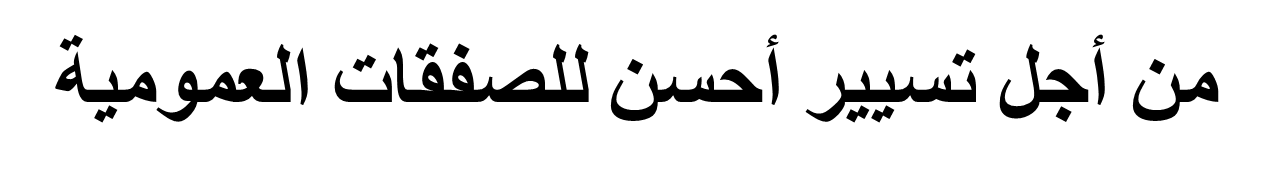 المرسوم الرئاسي رقم  247/15المؤرخ في
2015/09/16 المتضمن تنظيم الصفقات العمومية
وتفويضات المرفق العام
من إعداد : 
جباس محمد الصغير

المراقب المالي لدى بلدية تماسين


ديسمبر 2015
الصفقات العمومية وتفويضات المرفق العام
مقدمة
تعريف الصفقات العمومية 
المصادقة علي الصفقات العمومية (المادة 04) 
المبادئ الأساسية (المادة 05)
مجال التطبيق (المادة 06)
المصالح المتعاقدة والمتعاملون المتعاقدون 
حالات الاستعجال (المادة 12)
سقف إبرام صفقة (المادة 13)
الإجراءات المكيفة (المادة 14)
تحديد الحاجات بدقة من حيث طبيعتها ومواصفاتها التقنية
إعلان عن استشارة
إشهار ملائم (جدول الأسعار-دفتر الشروط)
استشارة متعاملين اقتصاديين مؤهلين
انتقاء أحسن عرض من حيث المزايا الاقتصادية (الجودة/السعر-التقني/المالي)
التنفيذ عن طريق وصل طلب أو عقد
تحديد الحاجات (المادة 27)
أنواع الصفقات من حيث طبيعتها (المادة 29)
-أشغال     -لوازم      -دراسات      -خدمات
صفقات الطلبات (المادة 34) 
صفقات بصيغة قسط ثابت وقسط أو أقساط اشتراطية (المادة 30)
تحصيص العملية (المادة 27)
كيفيات إبرام الصفقات (المادة 39)
طلب عروض (المادة 40)
طلب عروض مفتوح (المادة 43) 
طلب عروض مفتوح مع اشتراط قدرات دنيا (المادة 44)
طلب عروض محدود (المادة 45)
المسابقة (المادة 47)
التراضي (المادة 41)
التراضي البسيط (المادة 50)
التراضي بعد استشارة (المادة 51)
دفتر الشروط (المادة 63)
مدة تحضير العروض وآجال صلاحية العروض (المادة 66)
ترقية الإنتاج الوطني – هامش الأفضلية 25%- تدعيم المؤسسات المصغرة (المادة 83)
كيفية إيداع العروض (المادة 67)
الرقابة على الصفقات العمومية
إعداد قائمة لكل الصفقات المبرمة خلال السنة المالية (المادة 158)
الرقابة الداخلية:
لجنة فتح الأظرفة وتقييم العروض (المواد 160-162)
لجنة دائمة تنشأ بمقرر من مسؤول المصلحة المتعاقدة يحدد مهامها ونصابها
مكونة من مستخدمي المصلحة المتعاقدة
أعضاء أكفاء
مهامها أثناء الفتح (النصاب غير ضروري)
مهامها أثناء التقييم (النصاب ضروري)
يمكن إنشاء أكثر من لجنة
عدم جدوى طلب عرض (المادة 40)
لم يودع أي عرض
لم يتأهل أي عرض
تجاوز العروض المالية للإعتمادات المتوفرة
عدم جدوى التراضي بعد الإستشارة (المادة 52)
لم يودع أي عرض
لم يتأهل أي عرض تقنيا
المنح المؤقت للصفقة (المادة 65)
في نفس الجرائد إن أمكن ذلك
المعلومات المدرجة في الإعلان عن المنح المؤقت للصفقة
الطعن في الإختيار (المادة 82)
إيداع الطعن مكتوبا ومحمولا أمام كتابة لجنة الصفقات المختصة خلال 10 أيام ابتداءا من تاريخ صدور أول إعلان
في حالة إيداع الطعن لدى لجنة أخرى
مدة دراسة الطعن 15 يوما
تبلغ نتائج الطعن لصاحب الطعن وللمصلحة المتعاقدة
إلغاء الإجراءات أو المنح المؤقت للصفقة (المادة 73)
إصدار قرار إلغاء من طرف المصلحة المتعاقدة
إبلاغ العارضين برسالة موصى عليها مع وصل إستلام 
ودعوتهم إلى الإطلاع على المبررات، في أجل أقصاه 03 أيام ابتداء من تاريخ الإستلام
التبرير يكون كتابيا
من حق أي متعهد أن يرفع طعنا أمام لجنة الصفقات المختصة في أجل 10 أيام من تاريخ تبليغه بالتبريرات
الرقابة الخارجية على الصفقات العمومية (المادة 163)
- رقابة الوصاية (المادة 164)
التحقق من مطابقة الصفقات للبرامج 
على المصلحة المتعاقدة إعداد وإرسال التقارير إلى الوصاية وإلى لجنة الصفقات المختصة
رقابة لجان الصفقات(المادة 165)
تحدث لدى كل مصلحة متعاقدة لجنة صفقات،تكلف بالرقابة القبلية على الصفقات العمومية
كيفية التعيين
يتم بقرار أو مقرر من رئيس اللجنة اعتمادا على اقتراح الإدارة المعنية.
لمدة ثلاثة سنوات، قابلة للتجديد، باستثناء من عين بحكم وظيفته.
أنواع لجان الصفقات
اللجنة الجهوية للصفقات
لجنة صفقات المؤسسة العمومية الوطنية والهيكل غير الممركز للمؤسسة العمومية الوطنية ذات الطابع الإداري
اللجنة الولائية للصفقات
اللجنة البلدية للصفقات
لجنة صفقات المؤسسة العمومية المحلية والهيكل غير الممركز للمؤسسة العمومية الوطنية ذات الطابع الإداري
اللجنة القطاعية للصفقات
لجنة صفقات الهيئة العمومية
لجنة صفقات مجلس الأمة والمجلس الشعبي الوطني
لجنة أو لجان صفقات وزارة الدفاع الوطني
تشكيلـة لجــان الصفقــات
اللجنة الجهوية للصفقات:
الوزير المعني أو ممثله رئيسا.
ممثل عن المصلحة المتعاقدة.
ممثلين (2)عن الميزانية والمحاسبة.
ممثل عن الوزير المعني بالخدمة.
ممثل عن الوزير المكلف بالتجارة.
تحدد قائمة الهياكل التي يسمح لها بإنشاء هذه اللجنة بموجب قرار من الوزير المعني.
2. لجنة صفقات المؤسسة العمومية الوطنية والهياكل غير الممركزة للمؤسسة العمومية ذات الطابع الإداري المذكورة في المادة 06:
ممثل عن السلطة الوصية رئيسا.
المدير العام أو مدير المؤسسة أو ممثله.
ممثلين (2) عن الميزانية والمحاسبة.
ممثل عن الوزير المعني بالخدمة.
ممثل عن الوزير المكلف بالتجارة.
تحدد قائمة الهياكل غير الممركزة للمؤسسات العمومية الوطنية التابعة لها بقرار من الوزير المعني.
3. اللجنة الولائية للصفقات تتكون من:
الوالي أو ممثله رئيسا.
ممثل المصلحة المتعاقدة.
ثلاث (3) ممثلين عن المجلس الشعبي الولائي.
ممثلين (2) عن الميزانية والمحاسبة.
مدير المصلحة التقنية المعنية بالخدمة للولاية.
مدير التجارة بالولاية.
4. اللجنة البلدية للصفقات تتكون من:
رئيس المجلس الشعبي البلدي أو ممثله رئيسا.
ممثل عن المصلحة المتعاقدة.
ممثلين (2) عن المجلس الشعبي البلدي.
ممثلين (2) عن الميزانية والمحاسبة.
ممثل عن المصلحة التقنية المعنية بالخدمة.
5. لجنة صفقات المؤسسة العمومية المحلية والهيكل غير الممركز للمؤسسة العمومية الوطنية ذات الطابع الإداري تتكون من:  
ممثل عن السلطة الوصية رئيسا.
المدير العام أو مدير المؤسسة أو ممثله.
ممثل منتخب عن مجلس المجموعة الإقليمية المعنية.
ممثلين (2) عن الميزانية والمحاسبة.
ممثل عن المصلحة التقنية المعنية بالخدمة.
6. اللجنة القطاعية للصفقات تتكون من:
الوزير المعني أو ممثله رئيسا.
ممثل الوزير المعني نائبا للرئيس.
ممثل المصلحة المتعاقدة.
ممثلين (2) عن القطاع المعني.
ممثلين (2)عن الميزانية والمحاسبة.
ممثل عن الوزير المكلف بالتجارة.
تتنافى العضوية بين لجنة فتح الأظرفة وتقييم العروض مع العضوية في لجنة الصفقات وصفة المقرر عندما يتعلق الأمر بنفس الملف (المادة 91).
قرارات اللجنـة:
تأشيرة الملف بدون تحفظات
تأشيرة الملف بتحفظات غير موقفة
رفض الملف (تحفظات موقفة)
تأجيل دراسة الملف
المدة المخصصة لدراسة الملفات:
اللجنة القطاعية: 45 يوما إبتداءا من تاريخ إيداع الملف لدى كتابة اللجنة (المادة 189)
بقية اللجان: 20 يوما إبتداءا من تاريخ إيداع الملف لدى كتابة اللجنة (المادة 178)
صلاحيات رئيس اللجنة: 
يدير الرئيس اجتماعات اللجنة، فهو يسهر على تطبيق الأحكام التنظيمية التي تخضع لها مداولات اللجنة وعلى احترام النظام الداخلي الذي صادقت عليه اللجنة.
الإشراف على مشاركة الأعضاء شخصيا في الاجتماعات أو مستخلفيهم عند الاقتضاء.
يضمن السير الحسن للمناقشات، مع تمكين كل عضو من التعبير عن رأيه.
يوزع الوقت بصفة عادلة بين المتدخلين.
يعين المقرر المكلف بتقديم تقرير مفصل عن الملف المعني بالدراسة.
يحدد جدول الأعمال.
يمضي على الاستدعاءات وعلى كل المقررات الصادرة عن اللجنة وكل الآراء والتقارير التي صادقت عليها.
يسهر على الانضباط وفي حالة عدم استكمال النصاب أثناء الاجتماع بإمكانه أن يرفع الجلسة.
صلاحيـات مقرر اللجنة:  
يكلف هذا الأخير من طرف الرئيس بدراسة ملف على الأقل ثمانية(8) أيام قبل انعقاد الجلسة، يقدم المقرر اللجنة تقريرا تحليليا ممضي من طرفه.
يحتوي التقرير على كل الملاحظات والتحفظات في الشكل أو المضمون، ويبدي رأيه حول الملف المدروس.
بعد موافقة اللجنة على الملف، يكلف المقرر بالتنسيق مع كتابة اللجنة برفع التحفظات.
في حالة مانع يحول المقرر دون استكمال دراسة الملف في الآجال المحددة، يجب عليه إعلام الرئيس كي يتم استخلافه من طرف عضو أخر.
صلاحيات ومهام كتابة اللجنة:      
توضع كتابة دائمة تحت سلطة رئيس اللجنة، تتكون من موظفي المصلحة المتعاقدة. 
تقوم اللجنة بالمهام التالية :
تسجيل ملفات مشاريع دفاتر شروط المناقصات والتراضي بعد استشارة، ومشاريع الصفقات والملاحق، والطعون وكل وثيقة تكميلية أودعت وهذا مقابل وصل تسليم، وكل ملف ناقص يحرر بشأنه إشعار بإعادته إلى المصلحة المتعاقدة.
إعداد جدول الأعمال.
إعداد استدعاءات أعضاء اللجنة وممثلي المصلحة المتعاقدة والخبراء المحتملين تبلغهم للرئيس من أجل الإمضاء وترسل إلى المعنيين 8 أيام قبل انعقاد الجلسة.
إرسال رفقة الاستدعاءات نسخ من المذكرة التحليلية والتقرير التقديمي لكل ملف إلى أعضاء اللجنة.
إرسال الملف الكامل إلى المقررين.
تحرير مقررات التأشيرات والمذكرات ومحاضر الجلسات.
متابعة رفع التحفظات بالاتصال مع المقرر.
إعداد التقارير الفصلية عن نشاط اللجنة.
السماح لأعضاء اللجنة بالإطلاع على المعلومات والوثائق الموجودة لديها.
مسك أرشيف اللجنة وتنظيمه.
إختصاص لجان الصفقات
ملاحظة :
في حالة إضافة ملحق لصفقة ما، وأصبح المجموع يفوق سقف صلاحيات اللجنة التي درست الصفقة الأصلية، فإن الملحق يدرس من طرف لجنة الصفقات الأعلى مستوى.
في حالة دراسة و تأشيرة دفتر شروط من طرف لجنة صفقات على أساس تقويم إداري واتضح بعد التحليل أن الصفقة أو الصفقات يقل مبلغها عن اختصاص اللجنة التي أشرت دفتر الشروط، فإن الصفقات تدرس من طرف لجنة الصفقات الأقل مستوى.
مكونات الملف المقدم للجنة الصفقات
دفتر الشروط :
تقرير تقديمي (تعده المصلحة المتعاقدة).
مشروع دفتر الشروط المراد تأشيرته.
الإعلان عن طلب عرض باللغة بالعربية والفرنسية.
مقرر تسجيل البرنامج أو العملية (إن وجدت)، أو مقرر منحة أو وعد بالتسجيل أو وعد بمنح منحة.
مكونات الملف المقدم للجنة الصفقات
2. الصفقة:
تقرير تقديمي تعده المصلحة المتعاقدة.
العرض التقني للعارض (الأصل)   
المذكرة التحليلية.                        
العرض المالي للعارض(الأصل)
مشروع الصفقة المراد تأشيرتها.          
الملف الإداري للعارض(الوثائق المطلوبة في دفتر الشروط)
محضر فتح الأظرفة .                     
محضر تقييم العروض.
قرار أو مقرر تشكيلة لجنة فتح الأظرفة وتقييم العروض.
مقرر تسجيل العملية أو البرنامج أو مقرر الإعانة.
التخفيض المحتمل المقدم من طرف العارض.
نسخ من قصاصات الإعلانات في الصحف والنشرة الرسمية لصفقات المتعامل العمومي.
دفتر الشروط المؤشر من طرف اللجنة.
ملف الترشح للعارض (الأصل).
مكونات الملف المقدم للجنة الصفقات
3. الملحق:
تقرير تقديمي تعده المصلحة المتعاقدة (بالنسبة للملحق المقدم خارج الأجل التعاقدية، تقديم إثبات بأن الحساب العام والنهائي لم ينجز بعد).
المذكرة التحليلية.
مشروع الملحق المراد تأشيرته.
نسخة من الصفقة الأصلية.
نسخة من التقرير التقني للمستشار التقني أو الفني (بالنسبة للأشغال الإضافية أو التكميلية أو بالنقصان).
محضر التفاوض (بالنسبة للأشغال التكميلية).
الملاحق السابقة إن وجدت.
الأمر المصلحي ببدء الأشغال وجميع الأوامر المصلحية الأخرى.
محضر الإستلام المؤقت إن وجد ( الملحق المقدم خارج الأجال التعاقدية).
مكونات الملف المقدم للجنة الصفقات:
4. الطعن:
تقرير تقديمي تعده المصلحة المتعاقدة.
رسالة الطعن المقدمة من طرف العارض (تحمل تاريخ وضعها لدى كتابة اللجنة ).
قصاصة الصحيفة التي نشر فيها المنح المؤقت للصفقة.
بعـض البنـود التعاقديـة
التسبيقات: دفع مبلغ مالي للمتعامل المتعاقد دون تنفيذ الخدمات (المادة 109).
التسبيقات نوعان:
التسبيق الجزافي: 15% من مبلغ الصفقة، مشروط بتقديم كفالة بنكية بنفس القيمة.
التسبيق على التموين: 35% كأقصى حد مشروط بتقديم كفالة بنكية إضافة إلى حصولهم على عقود أو طلبات مؤكدة للمواد أو المنتجات الضرورية لتنفيذ الخدمات، يمكن للمصلحة المتعاقدة الطلب من المتعامل المتعاقد التزام صريح بإيداع المود او المنتجات في الورشة او في مكان التسليم.
التسبيق على التموين لا يمنح إلا في حالة الصفقات الخاصة بالإشغال و اللوازم.
يمكن إرجاء استرداد التسبيقات إلى حد نسبة 35% من مبلغ الصفقة على أن تسترجع كليا عندما تبلغ النسبة 80%، وهذا عن طريق اقتطاعات من المبالغ المدفوعة.
الضمانات
يجب على المصلحة المتعاقدة اتخاذ الضمانات الضرورية لضمان حسن تنفيذ الصفقة، إضافة إلى الضمانات التقنية هناك ضمانات مالية ( المواد 124-134 )
كفالة حسن التنفيذ 
تساوي 1% - 5% من مبلغ الصفقة أو الملحقات المحتملة، من البنك أو صندوق ضمان الصفقات العمومية.
يمكن اقتطاعها شهريا من الدفعات بنسبة 5%.
إمكانية الإعفاء من كفالة حسن التنفيذ.
كفالة الضمان
تساوي من 1% - 5% من مبلغ الصفقة و ملحقاتها. 
يمكن أن تؤسس بتحويل كفالة حسن التنفيذ إلى كفالة ضمان.
الصفقات التي لا تتضمن مدة ضمان لا يمكن إدراج كفالة الضمان.
تسترجع كفالة الضمان بعد شهر من تاريخ الاستلام النهائي للصفقة.
الفســــــــخ (المادة 149)
تعريفه: هو إنهاء العلاقة التعاقدية.
انواعـــــــه :
كامل أو جزئي.
من جانب واحد: ضرورة المصلحة لا يمكن للمتعامل المتعاقد الاعتراض، تمنح له جميع مستحقاته.
من جانب واحد: عندما لا ينفذ المتعامل المتعاقد الالتزامات التعاقدية (على عاتق المتعامل المتعاقد).
يفقد المتعامل المتعاقد بعض المستحقات (الأشغال المنجزة والتي لم تسدد بعد، كفالة حسن التنفيذ ويتحمل التكاليف الإضافية عند الإقتضاء).
بالتراضي (اتفاق مشترك): يوقع الطرفان على وثيقة الفسخ والتي تنص على الأشغال المنفذة والمتبقية للتنفيذ (الجانب المالي).
المناولة (المادة 140)
وهي تخصيص جزء من الخدمات إلى طرف آخر بعقد مناولة يحدد مضمونه طبقا للمادة 144.
اللجوء الى المناولة له شروط :
ألا تكون الخدمات أساسية في الصفقة.
الاشارة إلى إمكانية اللجوء إلى المناولة في دفتر الشروط والصفقة.
أن يحظى بموافقة المصلحة المتعاقدة.
تبليغ نسخة من عقد المناولة للمصلحة المتعاقدة.
ألا تتعدى نسبة الخدمات المعنية بالمناولة 40%.
صفقة اللوازم غير معنية بالمناولة.
يجب تحديد مكان تواجد المعني بالمناولة.
ملاحظة: يبقى المتعامل المتعاقد هو المسئول الأول على تنفيذ الخدمات اتجاه المصلحة المتعاقدة.
تسوية النزاعات (المادة 153-154)
النزاعات التي تطرأ اثناء تنفيذ الصفقة.
ايجاد الحل الودي ( المصلحة المتعاقدة و المتعامل المتعاقد )
في حالة عدم الاتفاق: يعرض النزاع أمام لجنة التسوية الودية للنزاعات. التي تبحث عن الحل الودي والمنصف للنزاع.
تنشأ هذه اللجان
على مستوى كل وزير.
على مستوى كل مسئول هيئة عمومية.
على مستوى كل والي.
التشكيلـــــة
على مستوى الوزير او مسئول الهيئة العمومية
ممثل الوزير أو ممثل الهيئة العمومية (رئيس).
ممثل عن المصلحة المتعاقدة.
ممثل عن الوزارة المعنية بموضوع النزاع.
أمانة اللجنة.
على مستوى الوالي 
ممثل عن الوالي رئيسا.
ممثل عن المصلحة المتعاقدة.
ممثل عن المديرية التقنية للولاية المعنية بموضوع النزاع.
ممثل عن المحاسب العمومي المكلف بالدفع.
أمانة اللجنة.
 يعين أعضاء اللجنة المختارون نظرا لكفاءتهم في الميدان المعني، وهذا بموجب مقرر من رئيسها.
يمكن للجنة أن تستعين على سبيل الاستشارة بأي كفاءة.
مهامها: 
يمكن لأي طرف عرض النزاع على اللحنة (المصلحة المتعاقدة أو المتعامل المتعاقد). وهذا برسالة موصى عليها مع وصل إستلام، كما يمكنه إيداعها مقابل وصل إستلام. متضمنة الوثائق الثبوتية. 
يعين الرئيس أحد الأعضاء مقررا للملف.
يدعى الطرف الآخر برسالة موصى عليها مع وصل إستلام من طرف الرئيس، لتوضيح رأيه في النزاع، ثم يعيد رده خلال عشرة أيام كذلك برسالة موصى عليها مع وصل إستلام.
تؤدى دراسة الملف في أجل أقصاه 30 يوما إبتداء من تاريخ إيداع الرد الأخير.
يمكن للجنة الإستماع إلى طرفي النزاع، والطلب منهما إضافة أي وثيقة .
تؤخذ أراء اللجنة بأغلبية الأصوات، وفي حالة التساوي رأي الرئيس هو المرجح.
يبلغ رأي اللجنة لطرفي النزاع بإرسال موصى عليه مع وصل إستلام، وترسل نسخة من هذا الرأي إلى لجنة ضبط الصفقات العمومية وتفويضات المرفق العام ( المادة 213 ).
تبلغ المصلحة المتعاقدة قرارها في رأي اللجنة للمتعامل المتعاقد في أجل أقصاه 08 أيام إبتداء من تاريخ تبليغها برسالة موصى عليها مع وصل إستلام، وتعلم اللجنة بذلك.
أي طرف لم يقتنع برأي اللجنة من حقه رفع طعن أمام العدالة.
الإختصاص:
اللجنة الوزارية: تختص بدراسة النزاعات الناجمة عن تنفيذ الصفقات الخاصة بالإدارة المركزية، أو المؤسسات العمومية الوطنية، والمصالح الخارجية التابعة لها.
لجنة الهيئة العمومية: تختص بدراسة النزاعات الخاصةبالهيئة و المؤسسات العمومية الوطنية التابعة لها .
اللجنة الولائية: تختص بدراسة النزاعات الخاصة بالولاية والبلديات، والمؤسسات العمومية المحلية التابعة لها، والمصالح الغير ممركزة للدولة .
الملحــق (المادة 136-139)
تعريفه: وثيقة تعاقدية تابعة للصفقة، هدفه: 
الزيادة أو النقصان في الخدمات أو إضافة خدمات جديدة ( تكميلية )
تعديل بند أو عدة بنود من الصفقة الأصلية دون موضوع الصفقة.
الملاحق التي لا تخضع للجنة الصفقات
عديم الأثر المالي. 
زيادة أو نقصان أو أشغال تكميلية لا تتجاوز 10% من مبلغ الصفقة.
الملاحق التي تخضع لتأشيرة لجنة الصفقات
زيادة أو نقصان يتجاوز 10% من مبلغ الصفقة.
أشغال تكميلية تتجاوز 10% من مبلغ الصفقة.
تعديل الآجال التعاقدية.
تغيير تسمية الأطراف المتعاقدة.
تعديل الضمانات التقنية والمالية.
الملحق المقدم خارج الآجال التعاقدية.
إذا وقع اختلال في معتبر في التوازن الاقتصادي للعقد أدى إلى زيادة في الأشغال وتأخر في الإنجاز.
ملحق خاص بصفقة مبرمة حسب الإجراءات المكيفة (المادة 18)
يخضع لأحكام المواد 135-139 (بالاستثناء تلك المتعلقة بالرقابة الخارجية لجان الصفقات).
يجب أن يكون الملحق داخل الآجال التعاقدية.
لا يمكن أن يتضمن تمديد الآجال.
لا يمكن أن تتجاوز الخدمات الإضافية 10% من مبلغ الصفقة أو العقد.
لا يمكن أن تتجاوز الخدمات التكميلية 10% من مبلغ الصفقة أو العقد (صفقات الأشغال فقط).
التكوين في الصفقات العمومية (المادة 211-212)
أوجب المشرع على الهيئات والإدارات العمومية تكويناً مؤهلا يخصص للموظفين والأعوان المكلفين بتحضير وإبرام وتنفيذ ومراجعة الصفقات العمومية وتفويضات المرفق العام.
تنظم هذه الدورات التكوينية من طرف الهيئة المستخدمة بالتنسيق مع سلطة ضبط الصفقات العمومية وتفويضات المرفق العام.
سلطة ضبط الصفقات العمومية وتفويضات المرفق العام والاحصاء الاقتصادي للمرفق العام (المادة 213):
هيئة تنشأ لدى وزير المالية وتتمتع باستقلالية التسيير.
صلاحياتهـــــــا
إصدار الآراء الموجهة للمصالح التعاقدية وهيئات الرقابة ولجان الصفقات والعمومية ولجان التسوية الودية للنزعات والمتعاملين الاقتصاديين.
إعلام ونشر وتعميم كل الوثائق والمعلومات المتعلقة بالصفقات العمومية وتفويضات المرفق العام، والمبادرة ببرامج التكوين وترقية التكوين في مجال الصفقات العمومية وتفويضات المرفق العام.
التدقيق أو تكليف من يقوم بالتدقيق في إجراءات إبرام الصفقات العمومية وتفويضات المرفق العام، و تنفيذها بناء على طلب من كل سلطة مختصة.
البث في النزاعات الناتجة عن تنفيذ الصفقات العمومية المبرمة مع المتعاملين المتعاقدين الأجانب.
كيفية تنظيم وتسيير هذه الهيئة مرتبط بمرسوم تنفيذي.
أحكــام إنتقاليــة
تستمر لجان الصفقات في دراسة دفاتر الشروط والصفقات والملاحق المودعة لديها قبل بداية سريان هذا المرسوم، بغض النظر عن المستويات الجديدة للاختصاص.
الإجراءات السارية المفعول على أساس دفتر شروط مؤشر قبل بداية سريان هذا المرسوم تستمر إلى غاية اكتمالها.
وإذا قررت المصلحة المتعاقدة تكييف دفاتر الشروط على أساس المرسوم الرئاسي 247/15 فيجب عليها العودة إلى لجنة الصفقات، مع الأخذ بعين الاعتبار المستويات الجديدة.
 تستمر لجان الصفقات في دراسة الملفات إلى حين تنصيب لجان جديدة.
تبقى النصوص المتخذة تطبيقا للمرسوم الرئاسي 236/10 والتي تمت إعادة إدراجها في هذا المرسوم، سارية المفعول إلى غاية نشر نصوص جديدة.     
دخول المرسوم الرئاسي حيز التنفيذ يكون بعد ثلاث أشهر من تاريخ صدوره (2015/12/20).